Spotkanie informacyjne


Dokumentacja konkursowa
Nr 1/6.3/11




Szczecin, 20 września  2011 r.
Spotkanie współfinansowane ze środków Unii Europejskiej – Europejskiego Funduszu Społecznego            w ramach Pomocy Technicznej Programu Operacyjnego Kapitał Ludzki
Stan wdrażania Programu Operacyjnego Kapitał Ludzkiw województwie zachodniopomorskimStan na dzień 31.07.2011 r.
Stopień wykorzystania alokacji 2007-2013
*Stan na dzień 31.07.2011 r.
 r.
Konkurs nr 1/6.3/11
Najważniejsze informacje :

 Konkurs otwarty
 Alokacja: 600 000 zł.
 Termin ogłoszenia konkursu: 01.09.2011 r. 
 Nabór wniosków na posiedzenie KOP:
1) 13 października 2011 r. – termin złożenia projektu warunkujący przekazanie wniosku do oceny merytorycznej na tym posiedzeniu  Komisji upływa z dniem 23 września 2011 r.
2) 15 listopada 2011 r. – termin złożenia projektu warunkujący przekazanie wniosku do oceny merytorycznej na tym posiedzeniu Komisji upływa z dniem 26 października 2011 r.
Dopuszczalne typy projektów
1. Oddolne inicjatywy lokalne, obejmujące:

- działania o charakterze informacyjnym, promocyjnym, szkoleniowym lub doradczym przyczyniające się do poprawy zdolności do zatrudnienia oraz rozwoju usług aktywizujących
(z włączeniem instrumentów objętych zasadami pomocy publicznej);

- rozwój dialogu, partnerstwa publiczno-społecznego i współpracy na rzecz wspierania aktywizacji zawodowej na obszarach wiejskich.
Wymagania odnośnie grupy docelowej

Projekty muszą być skierowane bezpośrednio do następujących grup odbiorców:

- 	osoby pozostające bez zatrudnienia w wieku 15-64 lata;
mieszkańcy gmin wiejskich, miejsko-wiejskich oraz miast do 25 tys. mieszkańców;
społeczności lokalne aktywnie działające na obszarach wiejskich na rzecz aktywizacji zawodowej mieszkańców obszarów wiejskich;
- 	podmioty działające na obszarach wiejskich na rzecz aktywizacji zawodowej mieszkańców tych obszarów.
Szczegółowe kryteria dostępu (kryterium obligatoryjne):

1.   Okres realizacji projektu nie przekracza 12 miesięcy.
2.   Minimalna wartość projektu wynosi 15 tysięcy zł.
Projektodawca składa nie więcej niż dwa wnioski o dofinansowanie w ramach danej rundy konkursowej.
Projekt jest skierowany do osób mających miejsce zamieszkania na terenie gmin wiejskich do 15 tys. mieszkańców, miejsko-wiejskich do 15 tys. mieszkańców oraz miast do 15 tys. mieszkańców na terenie województwa zachodniopomorskiego w rozumieniu przepisów Kodeksu Cywilnego oraz podmioty działające na tych terenach (stosuje się do wszystkich typów projektu).
Projektodawca lub Partner jest podmiotem działającym lokalnie na terenie określonym we wniosku, przy czym Partner realizuje co najmniej 1 zadanie merytoryczne, którego wartość stanowi co najmniej 10% ogólnej wartości projektu (stosuje się do wszystkich typów projektu).
Szczegółowe kryteria dostępu (kryterium obligatoryjne) c.d.:

6.	Projektodawca w okresie realizacji projektu prowadzi biuro projektu (lub posiada siedzibę, filię, delegaturę, oddział czy inna prawnie dozwoloną formę organizacyjną działalności podmiotu) na terenie województwa zachodniopomorskiego z możliwością udostępnienia pełnej dokumentacji wdrażanego projektu oraz zapewniające uczestnikom projektu możliwość osobistego kontaktu z kadrą projektu (stosuje się do wszystkich typów projektu).
Szczegółowe kryteria strategiczne (premia punktowa - kryterium fakultatywne) :
1.   Grupę docelową w projekcie w co najmniej 40% stanowić będą osoby (z jednej
	lub kilku grup łącznie):
	- niepełnosprawne;
	- kobiety, w tym zwłaszcza kobiety powracające oraz wchodzące po raz pierwszy na rynek pracy po przerwie związanej z urodzeniem i wychowaniem dzieci dla których Projektodawca zapewni usługi towarzyszące umożliwiające większą elastyczność tej grupy w uczestnictwie w działaniach aktywizujących np. dojazd, asystent osoby niepełnosprawnej, opieka nad dziećmi, itp.
Waga punktowa: 20 pkt. 

2. Wsparcie projektów, w których zaplanowano współpracę partnerów publicznych, społecznych i gospodarczych w ramach lokalnych grup działania.
Waga punktowa: 10 pkt. 

3. Projektodawca, w wyniku ogłoszonych dotychczas konkursów, nie otrzymał dofinansowania projektu w ramach Działania 6.3 w województwie zachodniopomorskim.
Waga punktowa: 10 pkt.
Ogólne kryteria horyzontalne:

Zgodność z właściwymi politykami i zasadami wspólnotowymi (w tym: polityką równych szans i koncepcją zrównoważonego rozwoju) oraz prawodawstwem wspólnotowym.

Zgodność z prawodawstwem krajowym.

Zgodność ze Szczegółowym Opisem Priorytetów.

Uwaga! 
Jeśli projekt nie jest zgodny ze standardem minimum, nie oznacza to automatycznie, że jest niezgodny z pozostałymi politykami i zasadami wspólnotowymi. A zatem pytania: 
Czy projekt jest zgodny z zasadą równości szans kobiet i mężczyzn ? oraz 
Czy projekt jest zgodny z pozostałymi politykami i zasadami wspólnotowymi (w tym polityką równości szans i koncepcją zrównoważonego rozwoju)? zawarte w Karty oceny merytorycznej wniosku o dofinansowanie projektu składanego w trybie konkursowym traktowane są rozłącznie.
O czym należy pamiętać:

 GWA 6.4;
 Dokumentacja konkursowa;
 Ważne dokumenty;
Generator Wniosków Aplikacyjnych - wersja 6.4
Punkt 3.1 Uzasadnienie potrzeby realizacji i cele projektu
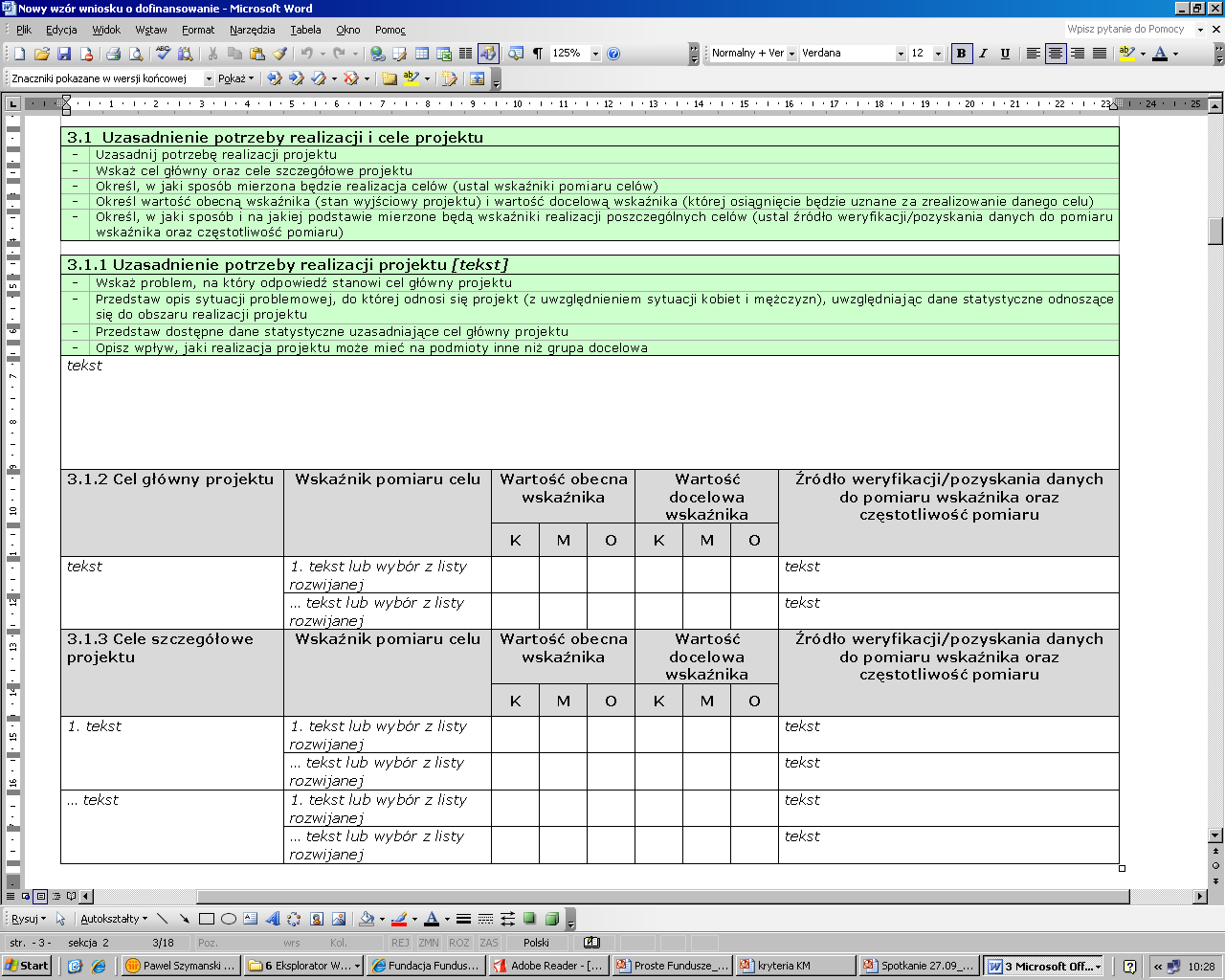 Punkt 3.2 Grupy docelowe
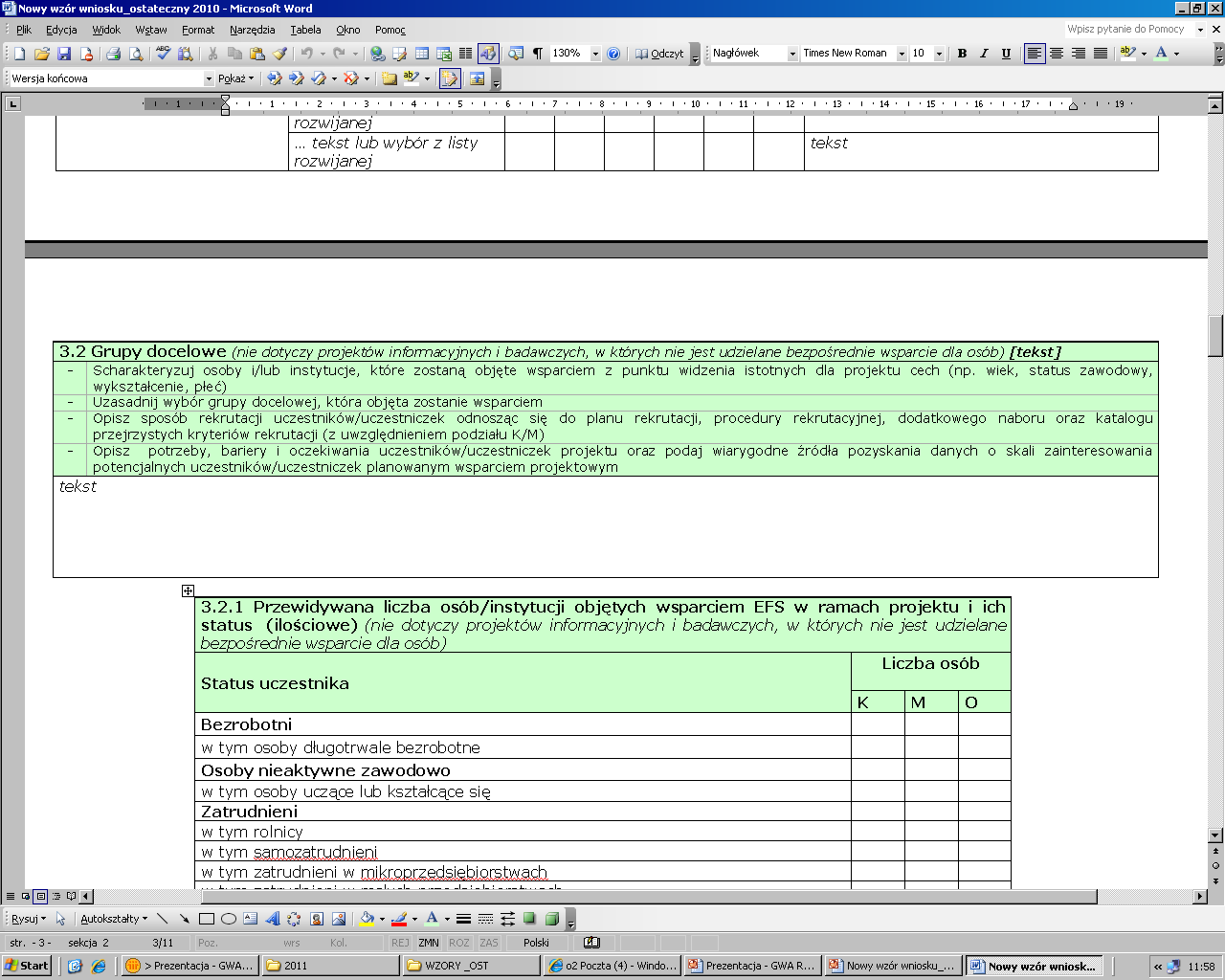 Punkt 3.3 Zadania
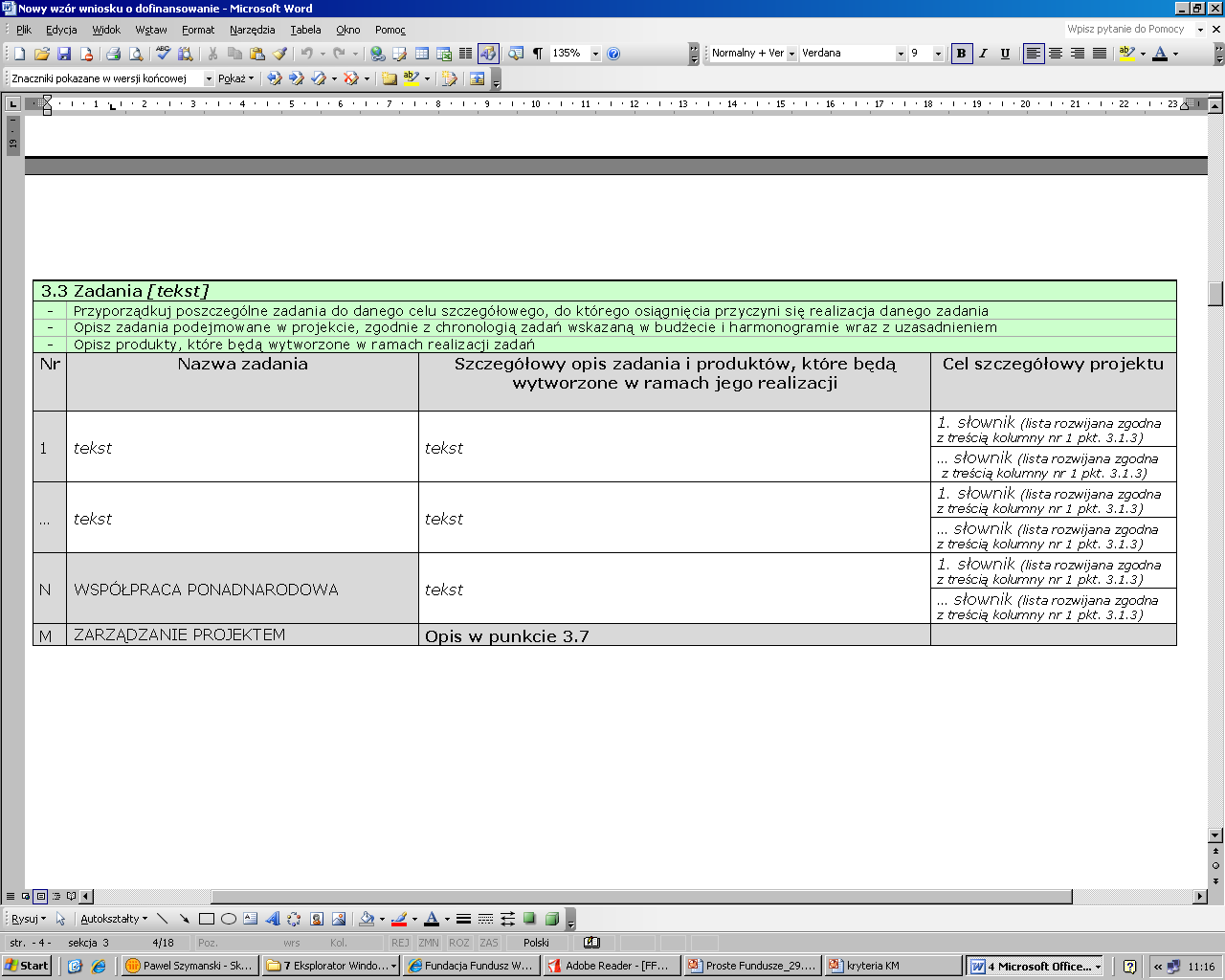 Punkt 3.4 Ryzyko nieosiągnięcia założeń projektu
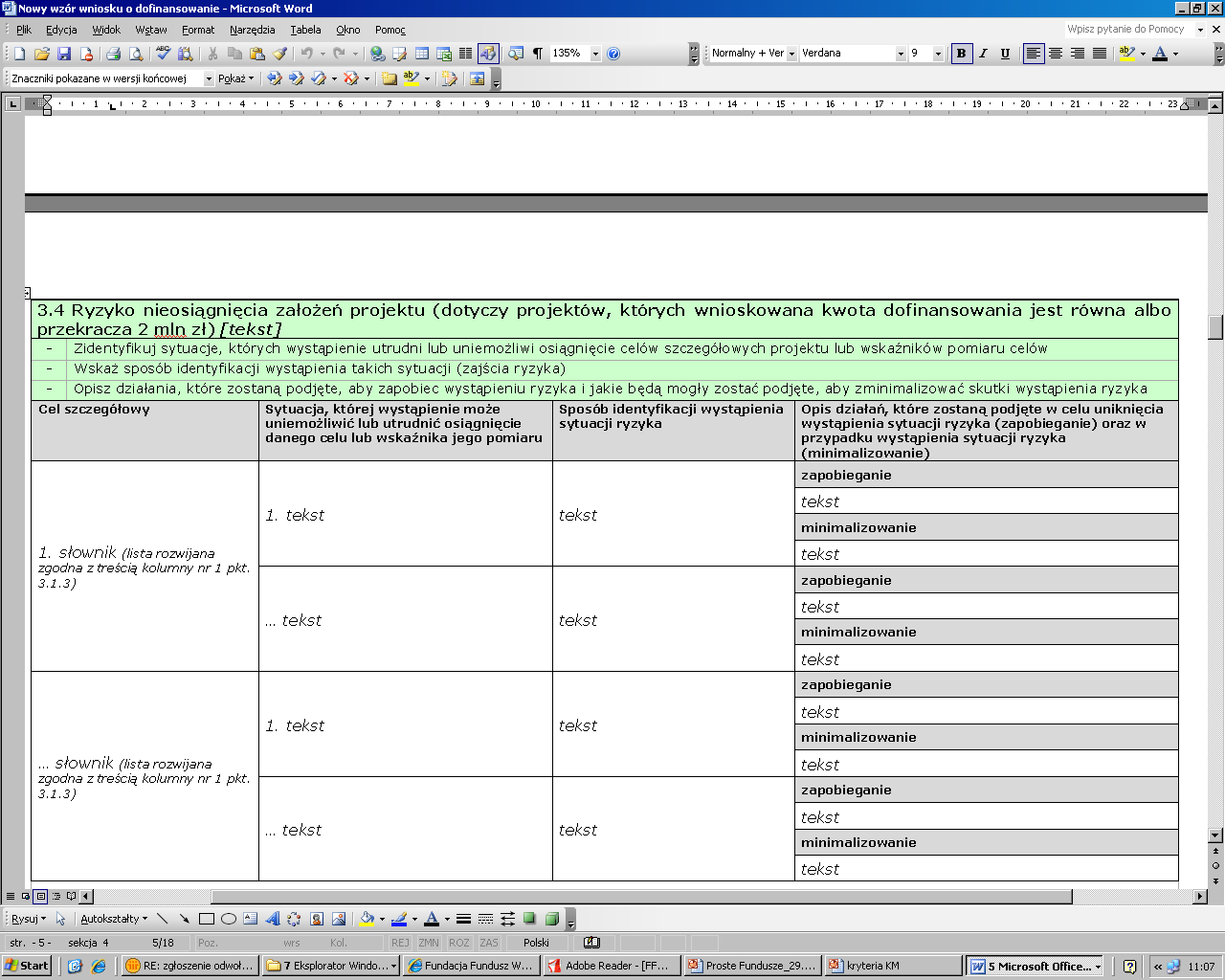 Punkt 3.5 Oddziaływanie projektu
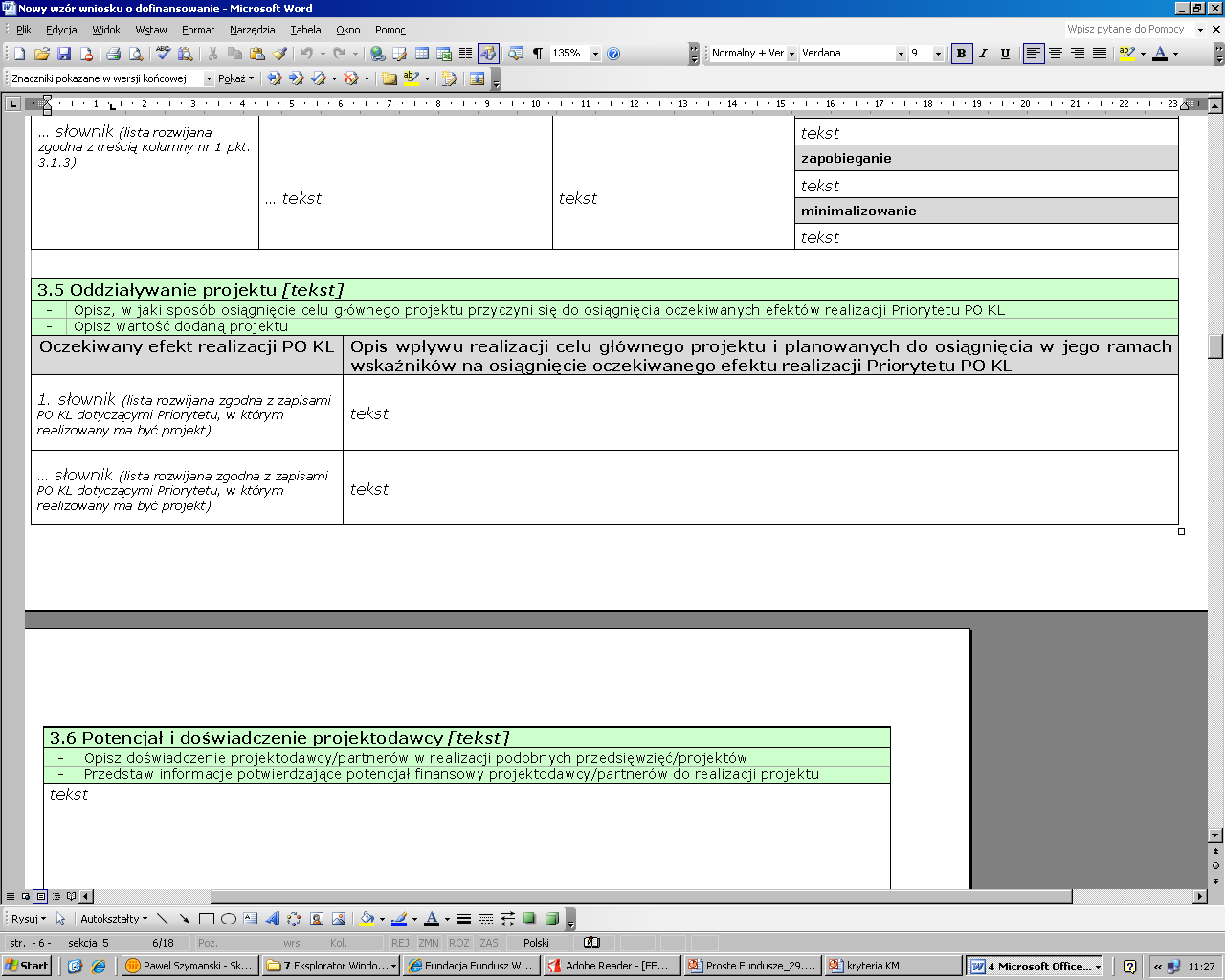 Punkty 3.6 i 3.7
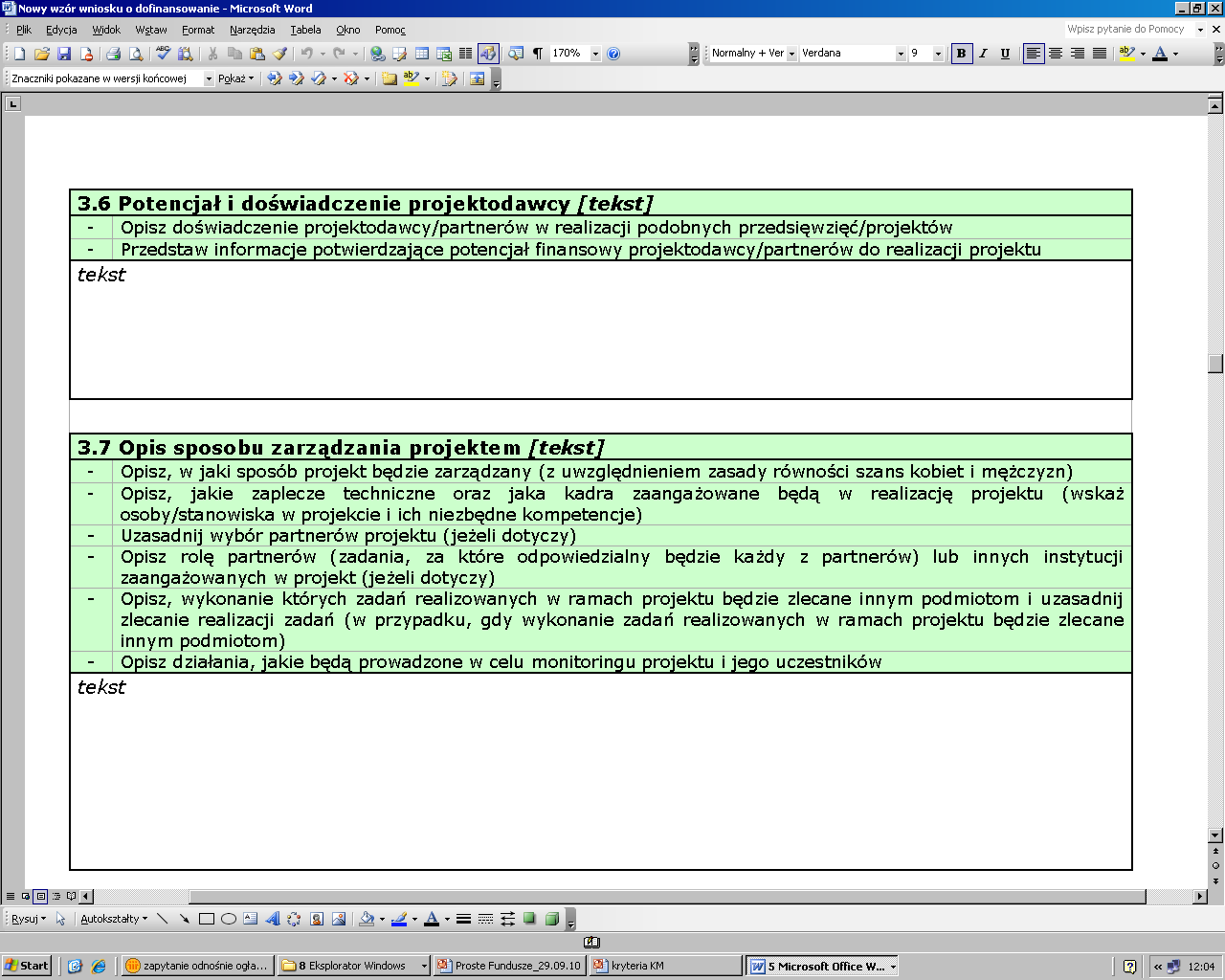 Dodatkowych informacji udzielają:
 
Punkt Konsultacyjny EFS
Wojewódzki Urząd Pracy w Szczecinieul. A. Mickiewicza 41
tel. 91 42 56 163/164
 e-mail: pokl@wup.pl

www.pokl.wup.pl

oraz 
Punkt Konsultacyjny EFS  
Wojewódzki Urząd Pracy - filia Koszalin ul. Słowiańska 15a
tel. 94 344 50 25/26 
e-mail: poklkoszalin@wup.pl

www.pokl.wup.pl
SKYPE: WUP_SZCZECIN
Punkt  Konsultacyjny EFS działa w godzinach: 9.00 – 15.00 od poniedziałku do piątku
Instytucje, które pomogą Państwu przygotować projekt:

Regionalny Ośrodek EFS w Szczecinie
Zachodniopomorska Agencja Rozwoju Regionalnego S.A.
ul. Św. Ducha 2
70-223 Szczecin
tel. 91 432 93 13
e-mail: info_szczecin@roefs.pl

www.szczecin.roefs.pl

oraz 

Regionalny Ośrodek EFS w Koszalinie
Koszalińska Agencja Rozwoju Regionalnego S.A. 
ul. Przemysłowa 8
75-216 Koszalin
tel. 94 343 26 33
e-mail: info_koszalin@roefs.pl

www.koszalin.roefs.pl
Dziękujemy za uwagę!
Spotkanie współfinansowane ze środków Unii Europejskiej – Europejskiego Funduszu Społecznego            w ramach Pomocy Technicznej Programu Operacyjnego Kapitał Ludzki